Week
Sub-task 1
Sub-task 2
Sub-task 1
Sub-task 1
Sub-task 2
Sub-task 3
Sub-task 1
Sub-task 2
1
2
3
4
5
6
7
8
Task 1
Task 2
Task 3
Explore a wide variety of strategy and planning templates in Aha! free for 30-days.
Sub-task 3
Date
Milestone 2
Date
Milestone 3
Date
Milestone 1
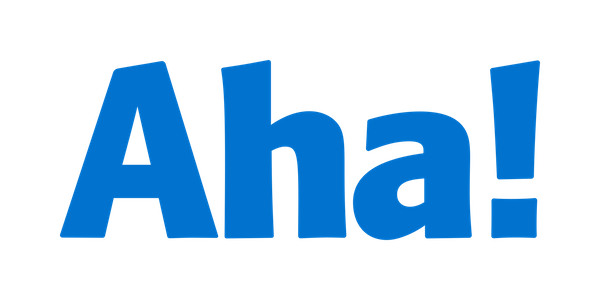